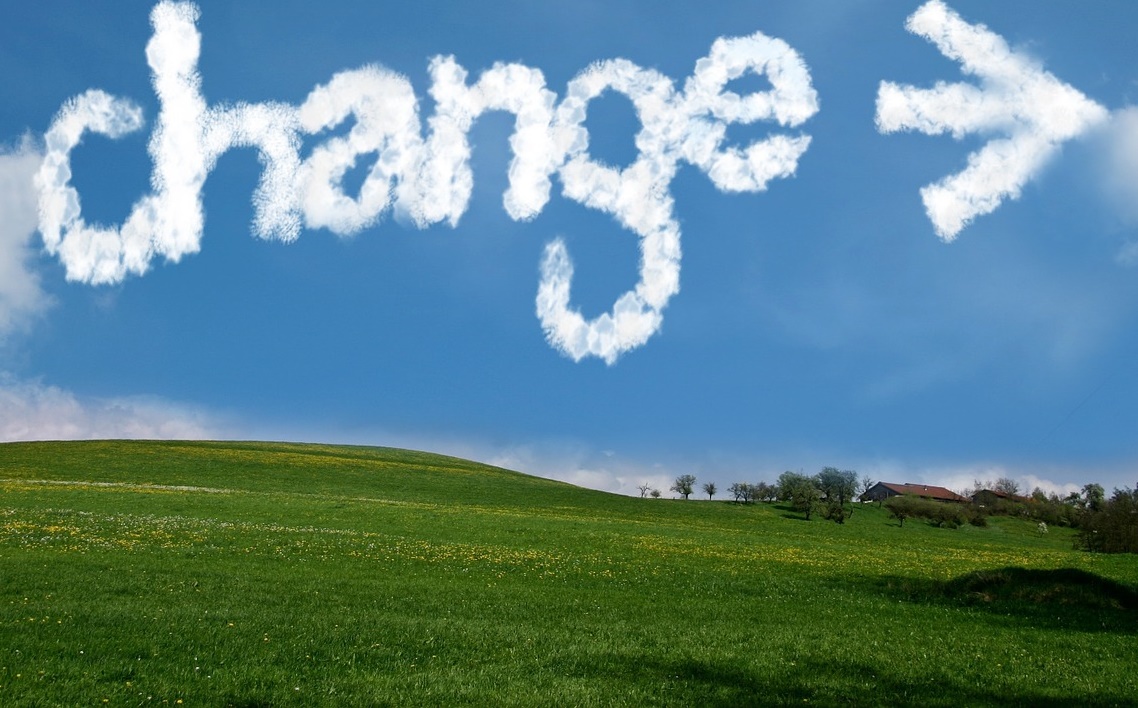 How?
Organisational 
transformation
Coherency at all levels & 
Pilots with opt-outs
Cultural 
transformation
Acts to fill in the Trust bucket
Personal 
transformation
Authentic posture 
change of top managers
1
10% 
engaged
70% 
not-engaged
20% 
actively disengaged
Gallup 2017
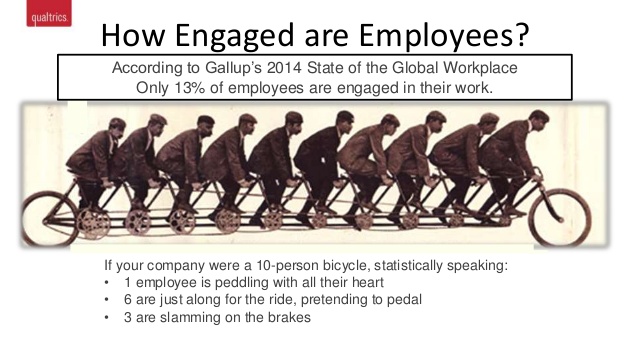 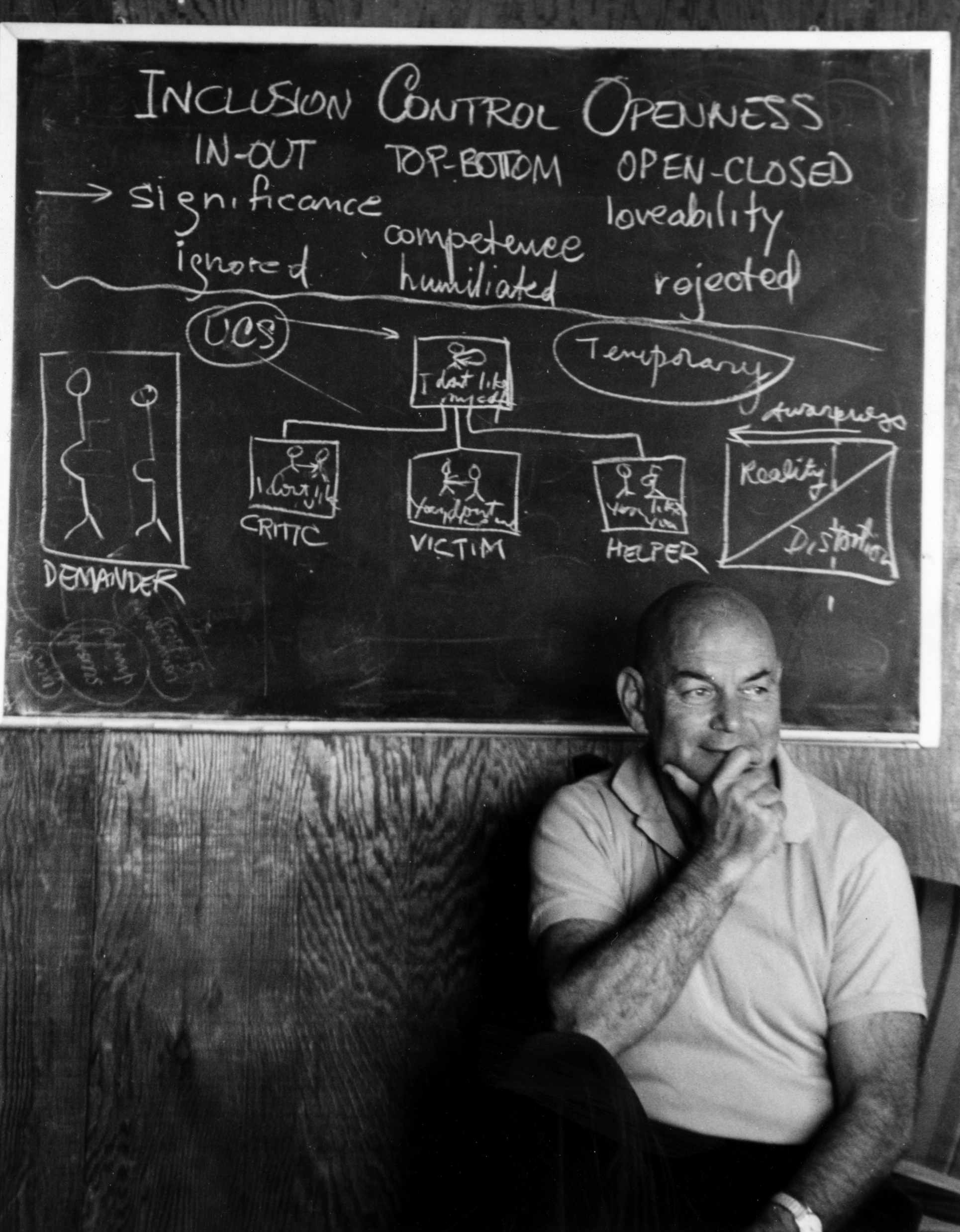 Will Schutz
The Human Element (1994)
Self-concept 
is the key to solving organizational problems

If we want to improve team performance, 
we must work on individuals
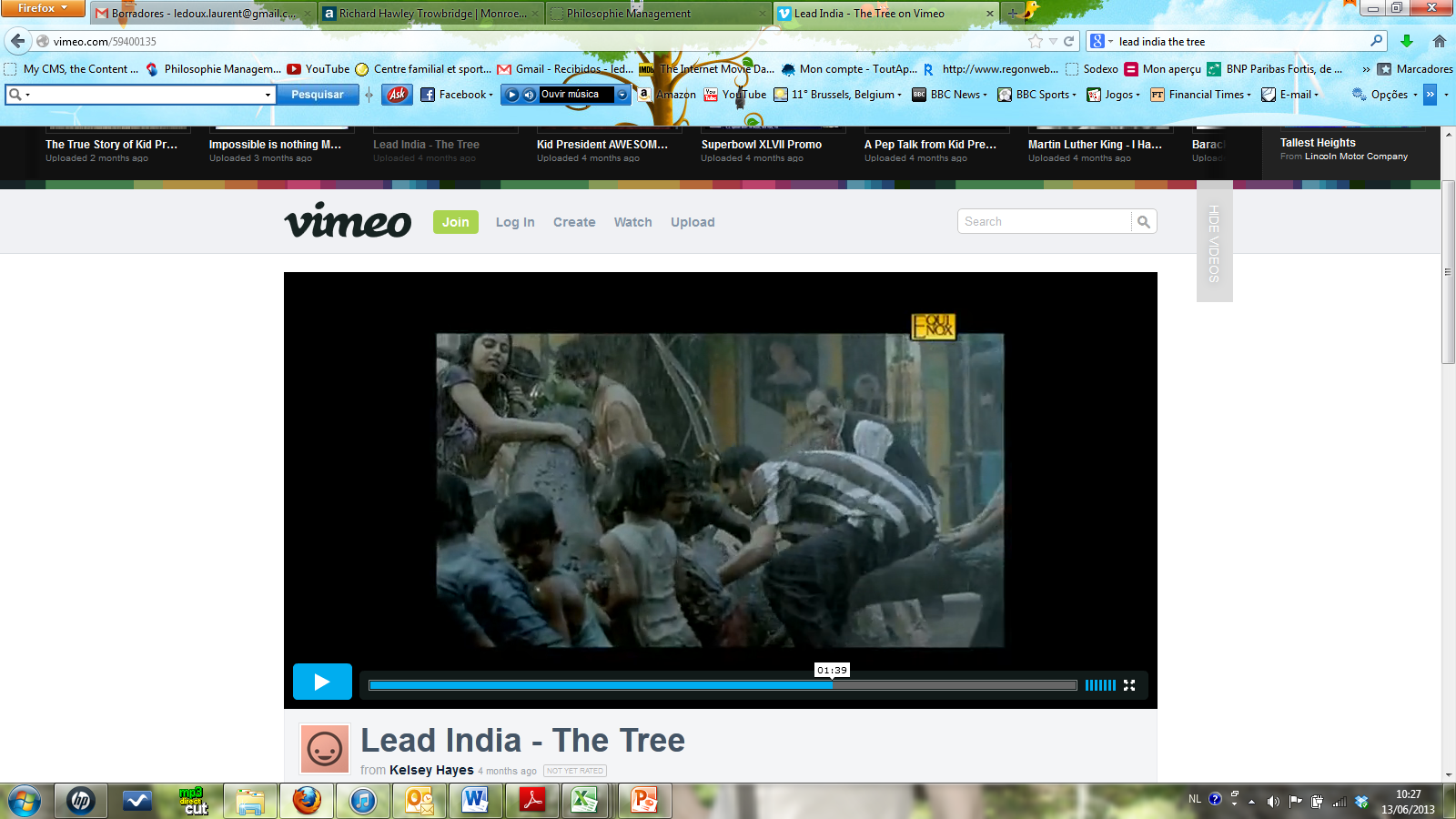 Self-esteem,well-being at work & teamwork requires to adress individuals’ fears of being…
Inclusion (respect)
Ignored
1
Control (self-direction)
Humiliated
2
Openness (Growth)
Rejected
3
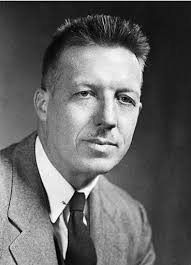 X & Y
Theories
Douglas Mc Gregor
The Human Side of Enterprise (1957)
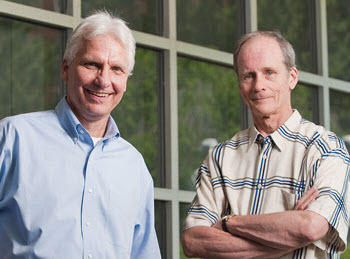 Self-determination theory of Deci & Ryan (1985)
Synthetized by Pr. Jacques Forest (UQAM)
Universal psychological needs
Motivation
Types
Physio- & psychological health correlations
Levers
Satisfaction
Autonomous Motivation
PLEASURE
(intrinsic)
ENERGY
CONCENTRATION
HIGH PERFORMANCE 
EXTRA’S HIGH PERF.
ADAPTIVE
AFFILIATION
GROWTH
AUTONOMY
MEANING
(identified)
COUNTRY
COUNTRY
Frustration
Controled Motivation
ORGANISATION
ORGANISATION
AFFILIATION
GROWTH
AUTONOMY
PRIDE
(introjected)
BURNOUT
DISTRACTION
LOW PERFORMANCE 
ANTISOCIAL COMP.
NON-ADAPTIVE
DEPARTMENT
DEPARTMENT
SUPERIORS
SUPERIORS
RELATIONS
RELATIONS
INCENTIVES
(extrinsic)
WORK
WORK
Amotivation
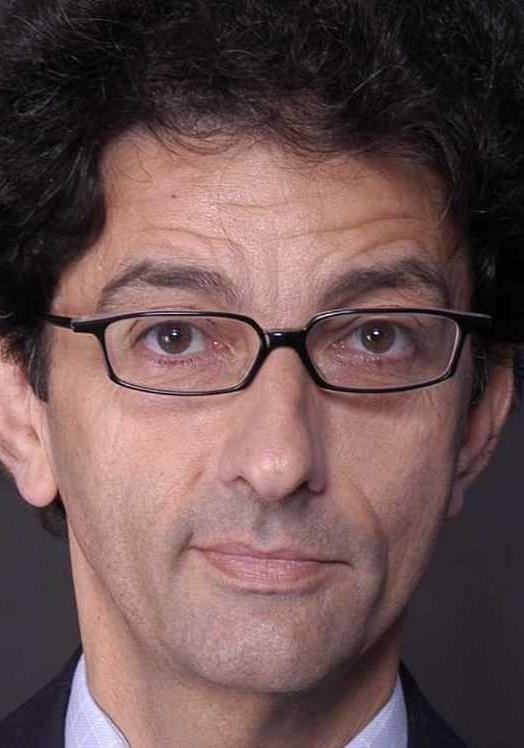 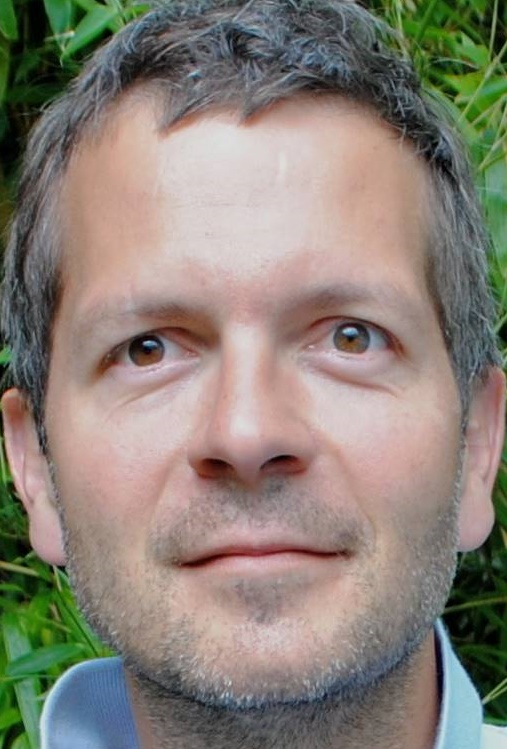 Getz
Laloux
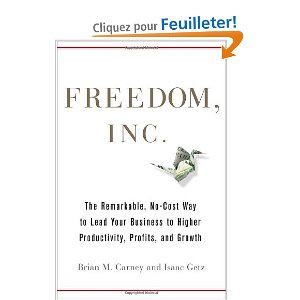 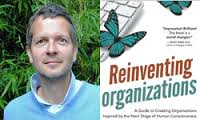 Growth
towards wholeness &
evolutionary purpose
Self-direction
within boundaries & rules defined in common & respected strictly
Affiliation
at all levels & between them, trust & respect for intrinsic equality & wholeness